Как оценивать образовательные достижения
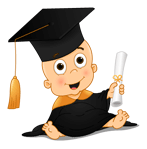 Карякина А.А.
Система оценки образовательных достижений школьников включает в себя оценку внутреннюю и внешнюю.
Что оценивается?
Личностные результаты
Метапредметные результаты
Предметные результаты
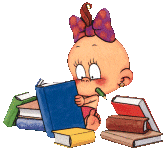 Личностные результаты
Объектом оценки является сформированность внутренней позиции школьника, которая проявляется в эмоционально-ценностных отношениях к себе и окружающему миру.

В повседневном образовательном процессе оценка личностных результатов проявляется в словесной характеристике типа: «ты поступил правильно», «ты молодец»
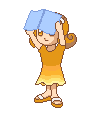 Метапредметные результаты
Объектом является сформированность ряда регулятивных, коммуникативных и познавательных УД, таких как способных принимать и сохранять учебную цель, умение осуществлять информационный поиск и др.

В современных условиях каждый урок должен включать формирование УУД и осуществляться оценка достижений учащихся в этой области.
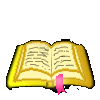 Предметные результаты
Объектом оценки являются не столько знания, сколько действия, выполняемые учащимися с предметным содержанием.

В новой системе оценивания динамике образовательных достижений учащихся (индивидуальному прогрессу) уделяется большое внимание. Индивидуальный прогресс – это разница между результатами учеников в начале (входная диагностика) и в конце обучения (выходная диагностика). Динамика определяется посредством оценочных действий учителя на уроках.
Как оценивается?
1. Критерии уровневого подхода оценивания:
Необходимый уровень (базовый) – решение простой типовой задачи, подобной тем, что решали уже много раз, где требуется применить сформированные умения и усвоенные знания. Это «хорошо, но не отлично». 
Программый уровень (повышенный, обязательно проверяемый) – решение нестандартной задачи, где требуется применить знания по новой теме. Это «отлично».
Максимальный уровень (повышенный, не обязательно проверяемый) – решение «сверхзадачи» по неизученному материалу, когда требуется применить самостоятельно добытые вне уроков знания. Это «превосходно».
Как оценивается?
Оценка образовательного прогресса.  Определение прироста образованности осуществляется путем сравнения входной и выходной диагностик. 
Накопительная система оценки - портфолио учащихся (портфель достижений). Портфель достижений понимается как коллекция работ и результатов учащихся, которая демонстрирует их усилия, прогресс, достижения в различных областях.
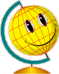 Развитие умения самооценкиПамятка для ученика
?
Задание:                                   Решение:

Самооценка (диалог с учеником):
Что нужно сделать?
Удалось ли сделать?
Всё правильно или сеть недочеты?
Сделал сам или с чьей-то помощью?
Как мы отличаем «5», «4», «3»?
Какую поставишь себе отметку?
?
7 правил технологии «Оцениваем»
ЧТО? Все действия! Но отметка – за решение задачи
КТО? Ученик + учитель в диалоге
СКОЛЬКО? Одна задача – одна отметка
ГДЕ? В таблицах образовательных результатов и в портфеле достижений школьника
КОГДА? Текущие – по желанию, тематические – обязательно (+право пересдачи)
КАК? По критериям уровней успешности ( с переводом в любой тип отметок)
ПРЕДМЕТНЫЕ – по таблице результатов, а итоговая – по всем накопленным результатам портфеля достижений и диагностик